Science
How can you separate a mixture of sand, salt and water?

Downloadable Resource
Miss Couves
‹#›
Which state of matter does each diagram represent?
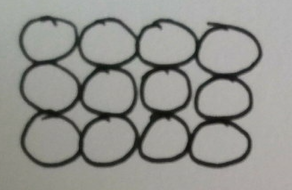 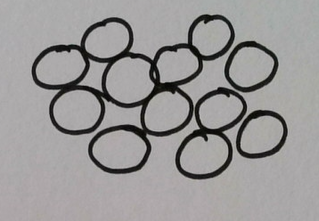 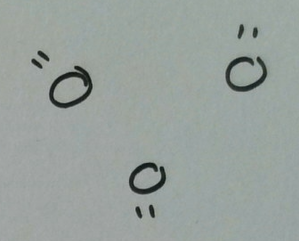 ‹#›
Which diagram shows a pure gas?
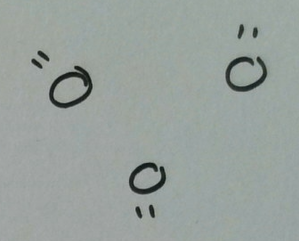 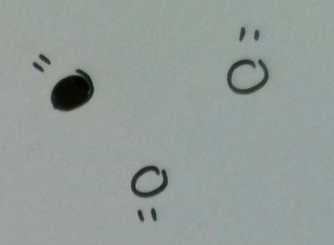 ‹#›
Pure metal or alloy?
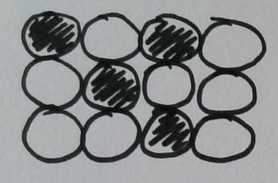 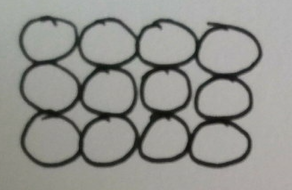 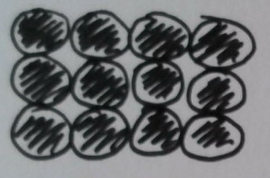 ‹#›
Is this a formulation?
When making a cake you always use the same amount of sugar, butter, flour and eggs.
‹#›
Salt dissolves in water, salt is called...
Option 1
Option 2
A solution
A solvent
Option 3
Option 3
Option 4
Option 4
A solute
A formulation
‹#›
Salt dissolves in water, water is called...
Option 1
Option 1
Option 2
Option 2
A solution
A solvent
Option 3
Option 3
Option 3
Option 4
Option 4
Option 4
A solute
A formulation
‹#›
Salt dissolves in water, the mixture produced is called...
Option 1
Option 1
Option 2
Option 2
A solution
A solvent
Option 3
Option 3
Option 3
Option 4
Option 4
Option 4
A solute
A formulation
‹#›
Soluble or insoluble?
Sugar is soluble in water, will sugar dissolve in water?
Give two examples of insoluble solids.
How can a soluble solid be separated from a liquid?
How can an insoluble solid be separated from a liquid?
‹#›
How can we separate sea water?
Which solid in the seawater mixture was insoluble?
How was the insoluble solid separated? 
Draw a particle diagram to represent the pure sand that was separated. 
Which solid in the seawater mixture was soluble?
How was the soluble solid separated?
Draw a particle diagram to represent the pure salt that was separated.
‹#›